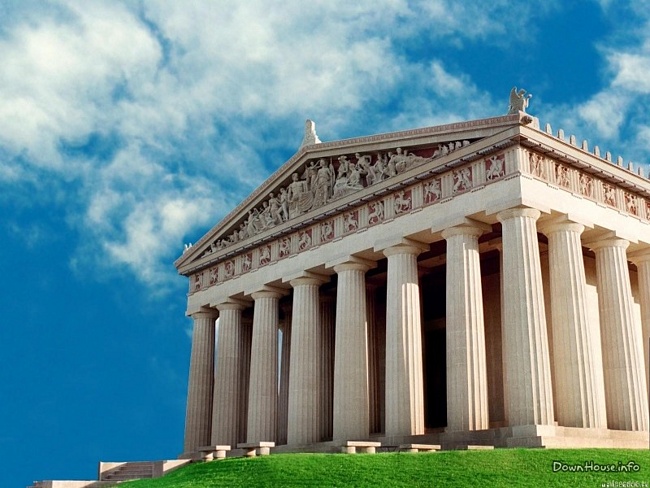 ГРЕЦИЯ
ГЕОГРАФИЯ ГРЕЦИИ
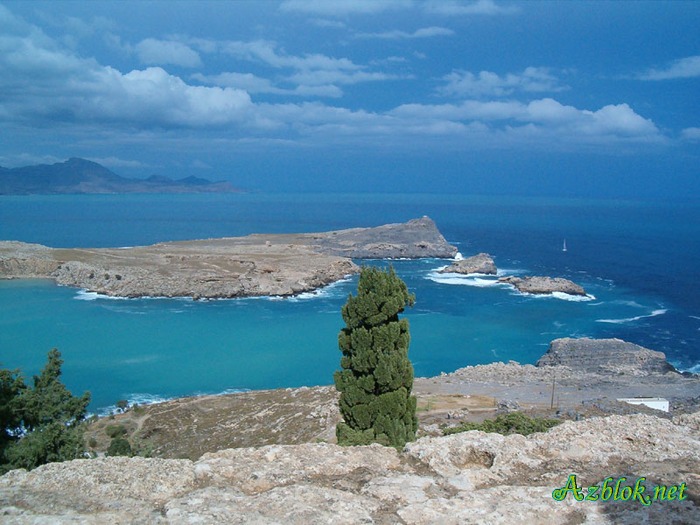 Греция расположена в южной части Балканского полуострова и на прилегающих к нему и к побережью Малой Азии островах и занимает площадь 131 994 км².
Граничит с Албанией, Бывшей Югославской Республикой Македония, Болгарией и Турцией. 
Омывается Средиземным морем, в том числе: Ионическим, Эгейским морями, а южное побережье Крита — Ливийским морем. 
В состав Греции входит около 2 тысяч островов, на которые приходится почти 20 % всей страны.
ХИТОН
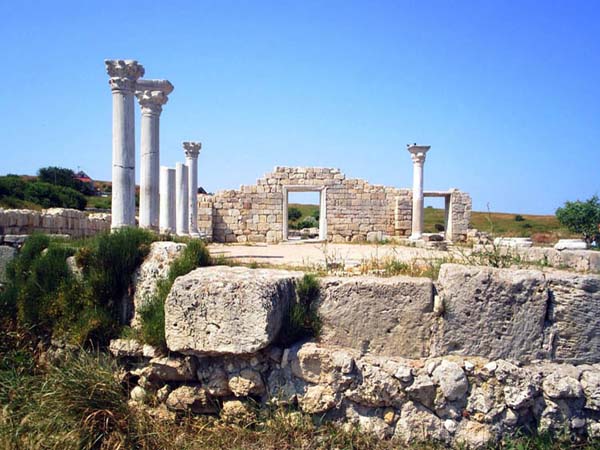 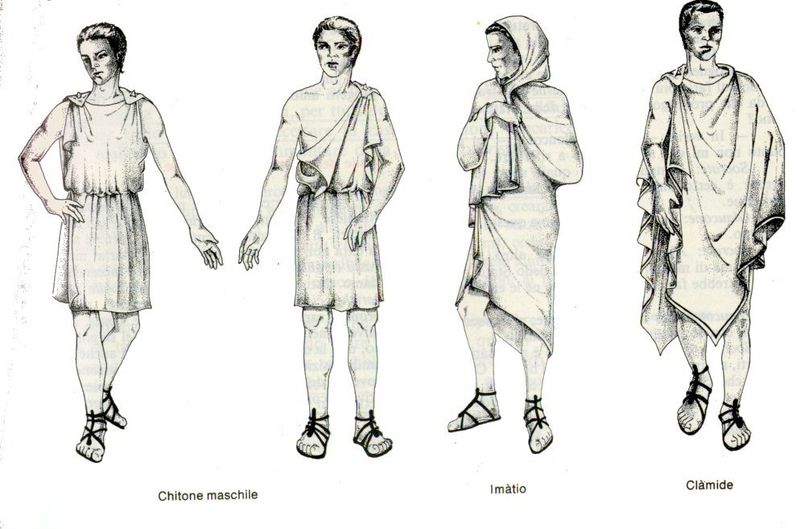 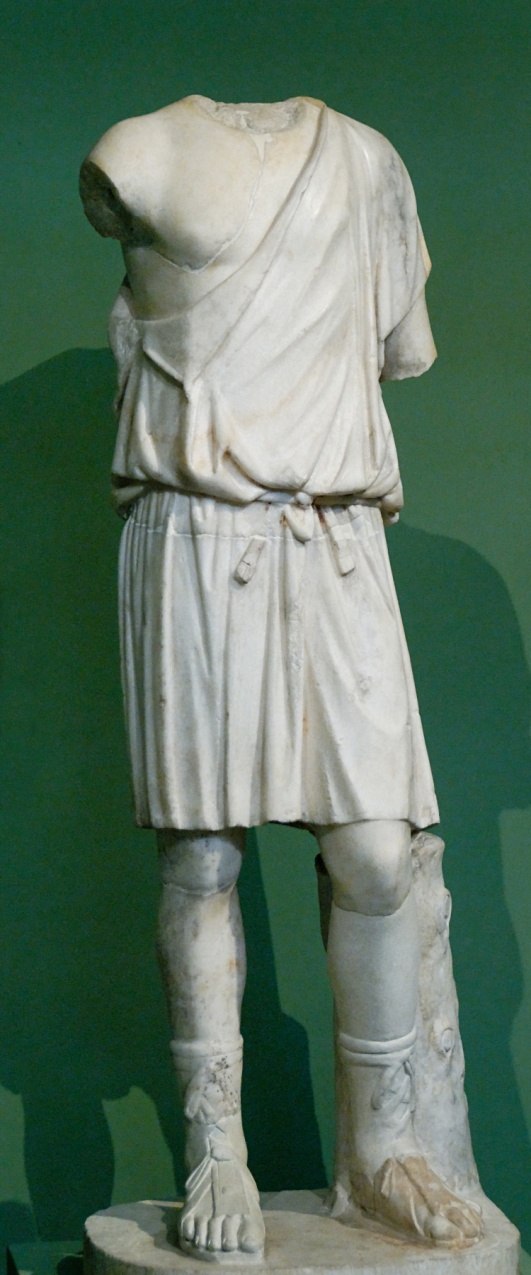 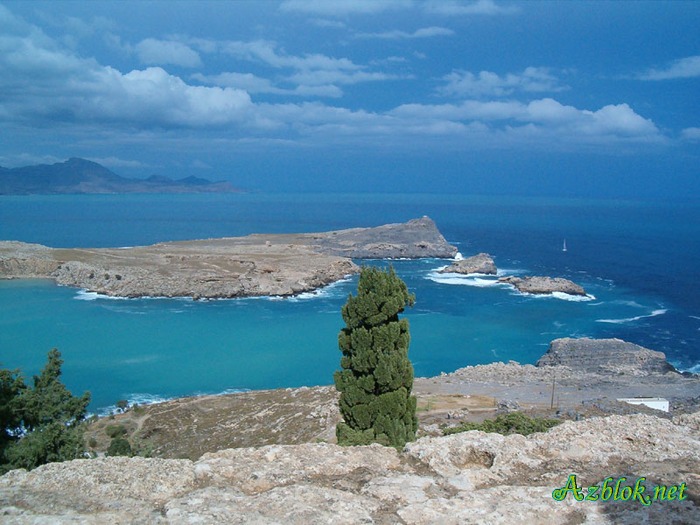 БОГИ ДРЕВНЕЙ ГРЕЦИИ
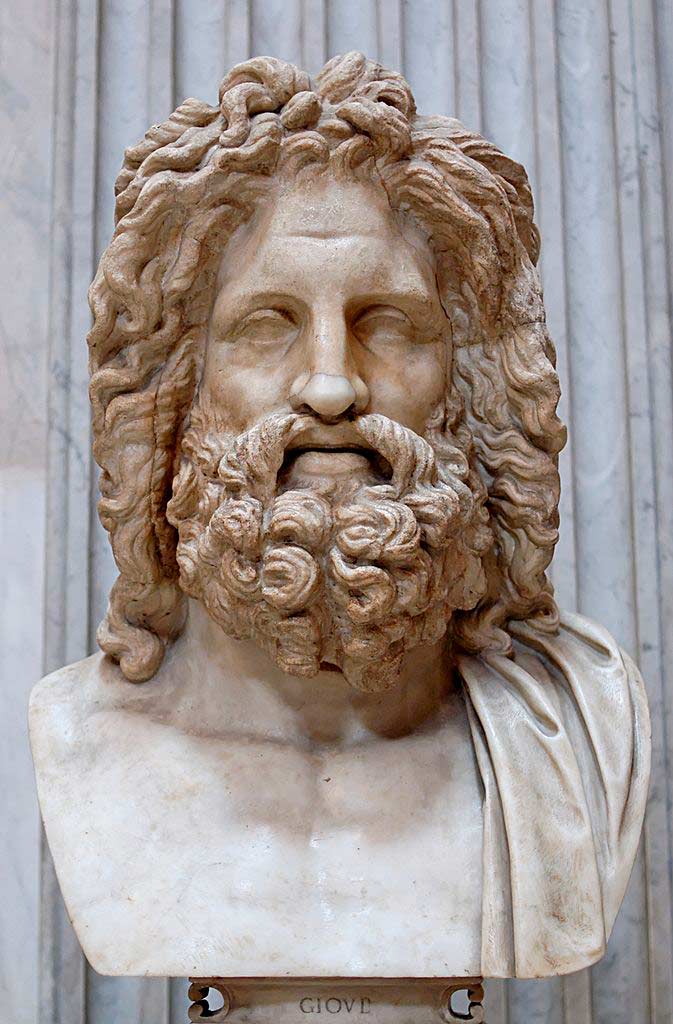 ЗЕВС
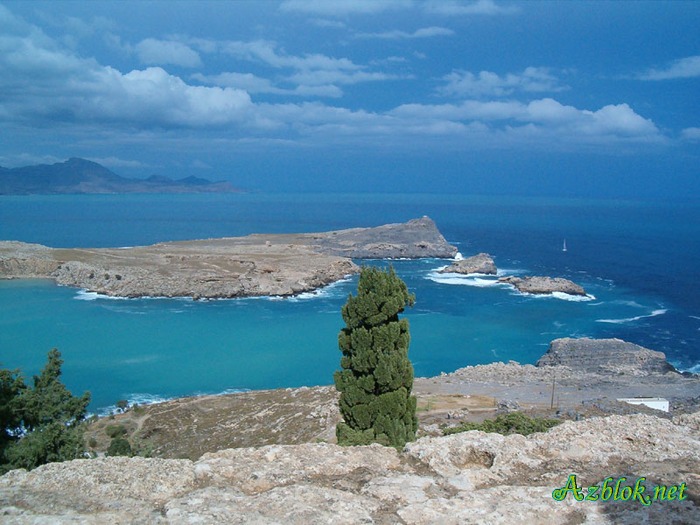 БОГИ ДРЕВНЕЙ ГРЕЦИИ
АФИНА
АФРОДИТА
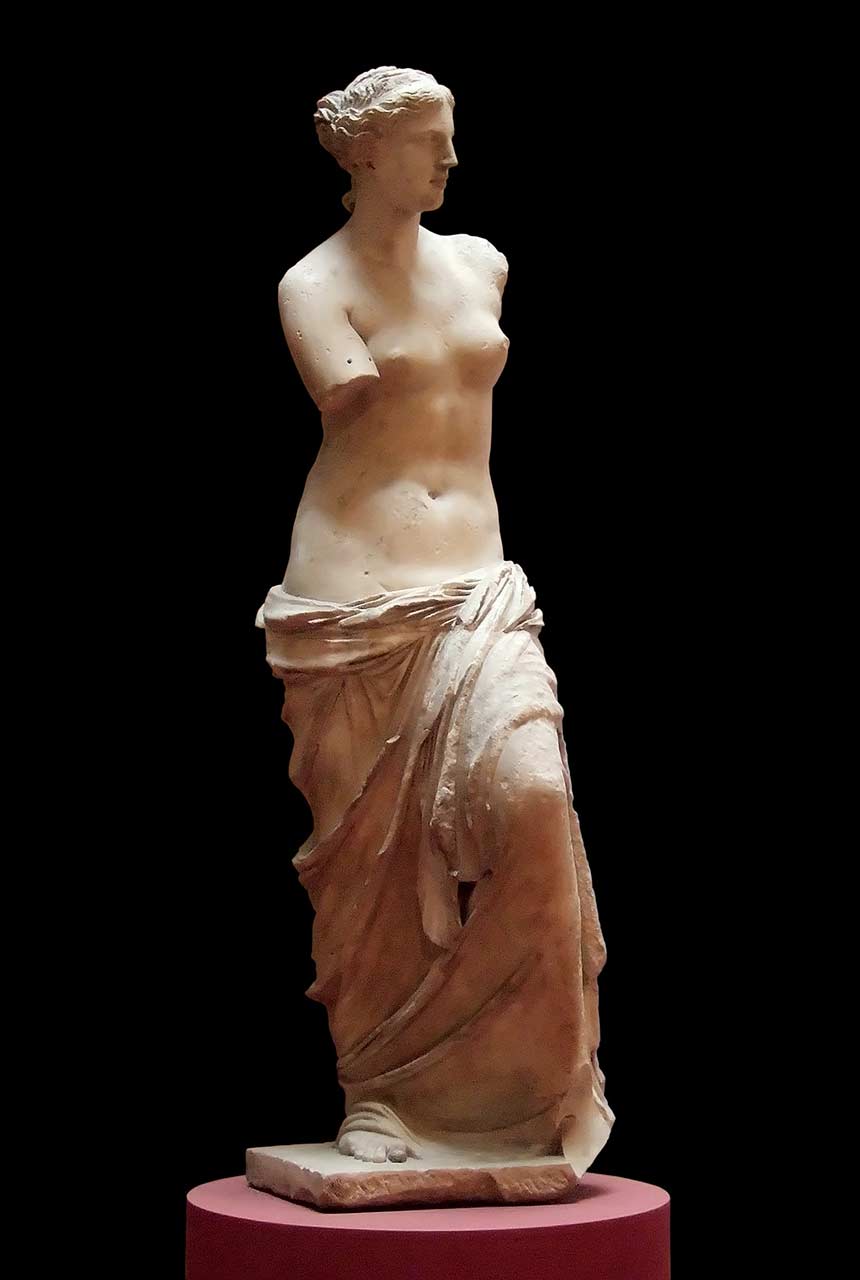 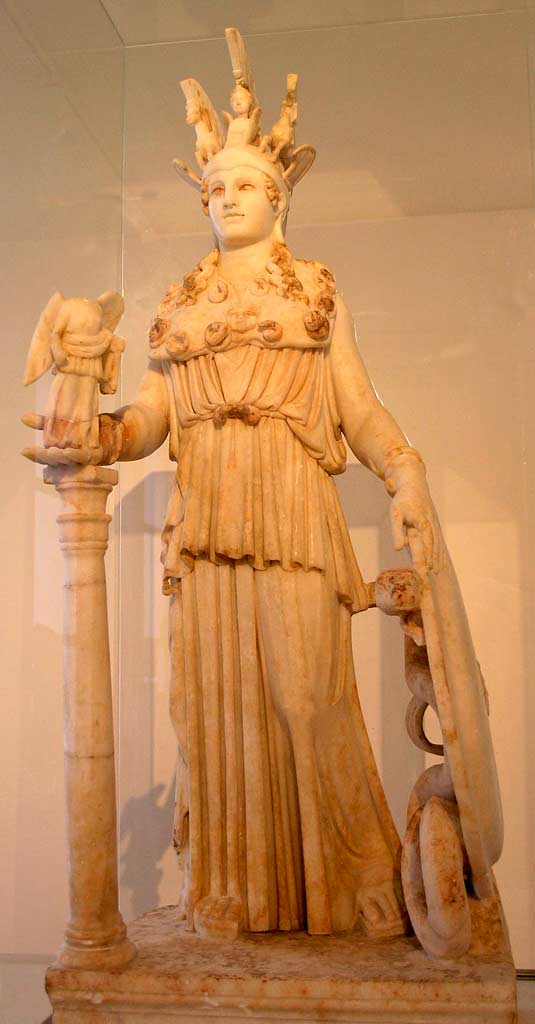 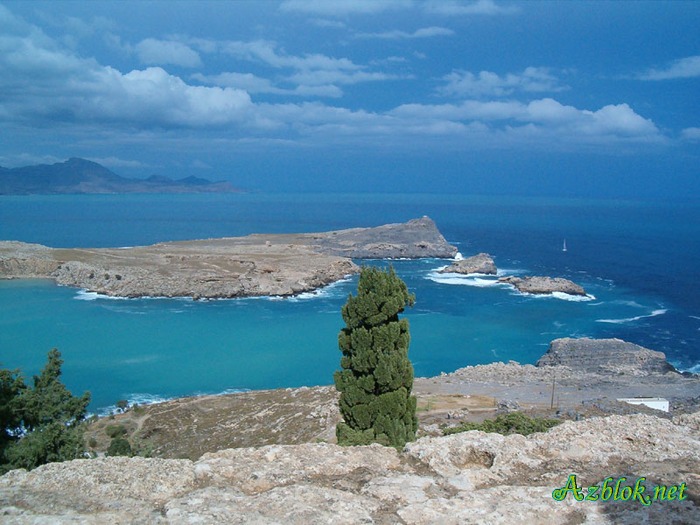 БОГИ ДРЕВНЕЙ ГРЕЦИИ
ПОСЕЙДОН
ГЕФЕСТ
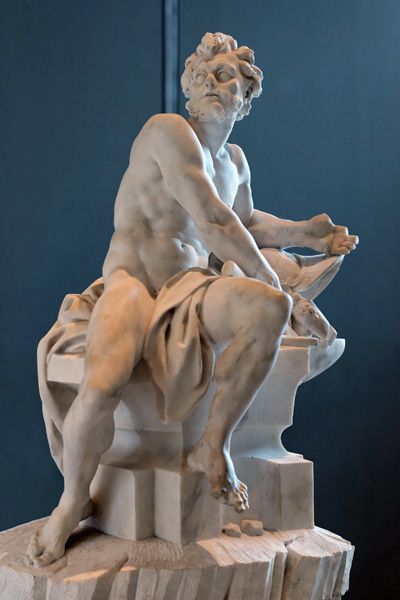 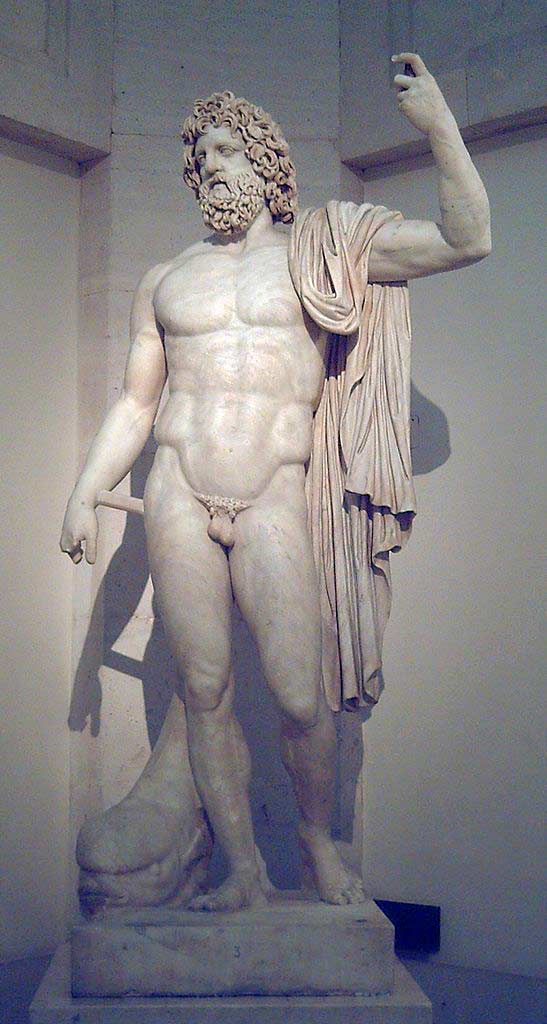 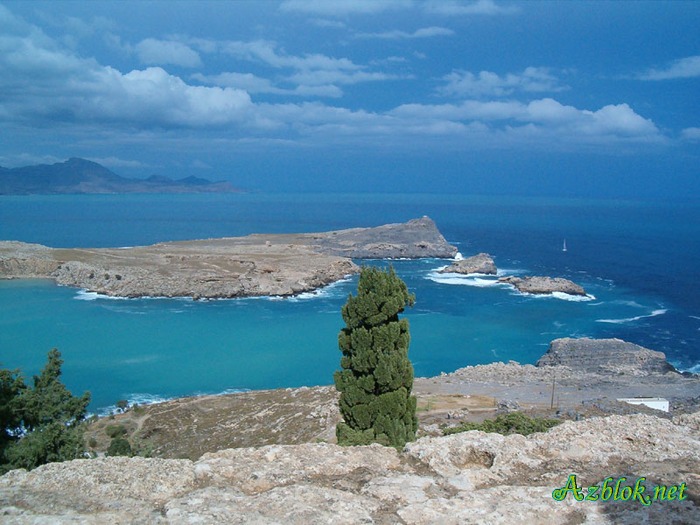 БОГИ ДРЕВНЕЙ ГРЕЦИИ
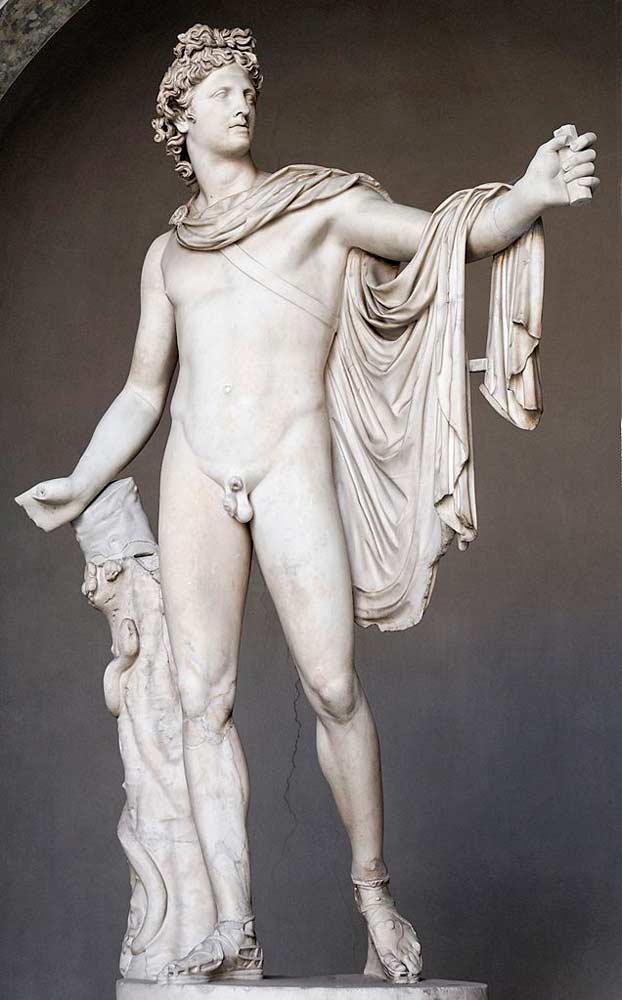 АППОЛОН
СВЯЩЕННАЯ ГОРА ОЛИМП